CONTRAT ANNULE
1098
Sur choix de l’utilisateur, à chaque étape,  passage en statut ANNULE avec une justification
CONTRAT CLOTURE
1095
En fin de contrat (clôturé ou annuler), les matériels  SOUS CONTRAT prennent l’état suivant: EN SERVICE HORS CONTRAT
Déclencheur
Toutes les factures rattachées au contrat clôturées
 Facture  de solde émise (C’est la dernière facture)
Date fin de contrat non atteinte
OU Tacite reconduction
Calcul de la prochaine échéance
 SI la prochaine échéance > date de fin,
ALORS
    - SI  PAS DE TACITE RECONDUCTION
 passage à l’étape suivante,
Si c’est un CONTRAT avec relevé de compteur, création des lignes de saisie de relevé des compteurs pour le solde
   - SI  TACITE RECONDUCTION
         Ajout de 12 mois pour la date de fin de contrat
         Retour d’étape 
SINON retour d’étape
RETOUR D’ETAPE
Si c’est un CONTRAT avec relevé de compteur, création des lignes de saisie de relevé des compteurs pour la prochaine échéance 
 Si date d’augmentation atteinte, augmentation des tarifications
45 jours
FIN CONTRAT
1040
Déclencheur
Date fin de contrat atteinte
 ET pas de tacite reconduction
Date prochaine échéance atteinte (Warning) ou dépassée (Alerte)
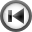 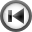 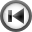 Dans le cadre d’un contrat avec relevé de compteur, les relevés doivent être effectuées
  Facture émise (date d’émission = date d’échéance)
FACTURATION PERIODIQUE
1020
 Lorsque la période de facturation est modifiée après la première étape de CREATION, la nouvelle période ne sera prise en compte qu’au prochain cycle de facturation
Déclencheur
Si c’est un CONTRAT avec relevé de compteur, initialisation des lignes de saisie de relevé des compteurs
Facture émise (C’est la première facture émise avec les ABONNEMENTS avant la première échéance)
Date effet contrat atteinte (Warning) ou dépassée (Alerte)
START FACTURATION
1010
Date émission / envoi / signature / du contrat 
 Date d’effet  et de fin du contrat du contrat ET périodicité
 Matériel(s) rattaché(s) au contrat
Workflow de vie d’un CONTRAT
STANDARD
Avec facturation périodique
Indicateurs de suivi d’avancement:
Date effet contrat atteinte (Warning) ou dépassée (Alerte)
 10 jours
CREATION CONTRAT
OK: Délai non encore atteint
1000
WARNING: Dernier jour avant ALERTE
08/09/2013
ALERTE: Délai dépassé
LIENS INTER MODULE PROPOSES
Les dates d’émission des factures  sont automatiquement gérées via les dates d’effet, d’échéance et de fin de contrat.
Ces dates assurent le bon fonctionnement du WORKFLOW. 
NE PAS LES MODIFIER DANS LE MODULE DE FACTURATION
ONGLET LISTE FACTURATION
Etape WORKFLOW START FACTURATION
 Affichage de l’icône suivant vous permettant de créer une première facturation *
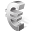 Etape WORKFLOW FACTURATION PERIODIQUE
 Affichage de l’icône suivant vous permettant de créer une facture à échéance
- Affichage de l’icône suivant vous permettant de créer une facture de redevance (facture spécifique et annuelle
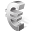 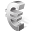 Etape WORKFLOW FIN CONTRAT
 Affichage de l’icône suivant vous permettant de créer une facture de fin de contrat ou solde
- Affichage de l’icône suivant vous permettant de créer une facture de redevance (facture spécifique et annuelle
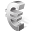 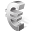 * La première facturation est une facturation comportant les options de service « mensuelles ». Si le type de contrat comporte des relevés de compteurs, la facture comprendra les initialisations de la première tranche
FOCUS SUR LA FACTURE REDEVANCE ANNUEL
Facture spécifique annuel
Etape WORKFLOW FACTURATION PERIODIQUE et Etape WORKFLOW FIN CONTRAT

Si une ou plusieurs options de redevance ont été ajoutées au contrat, l’application propose la création de factures dédiées.











ATTENTION:  Le WORKFLOW n’assure pas le contrôle sur la facturation de la redevance, le calcul d’état d’un contrat étant dédié à la facturation périodique.

La date d’échéance de redevance est construite de la manière suivante:
A la création du contrat;  Jour et mois paramétrés dans l’application
 Par défaut, le jour et mois est fixés au 01/08
 L’année dépend de l’année de la date d’effet:
Si le mois est inférieur ou égal au mois défini par le paramétrage, l’année de l’échéance correspond à l’année de la date d’effet.
 Si le mois est supérieur au mois défini par le paramétrage, l’année de l’échéance correspond à l’année de la date d’effet + 1 an.

Lorsque la facture d’échéance est créée, l’application ajoute automatiquement 12 mois pour fixer la date de la prochaine échéance.

Comment créer la facture?
- Une icône dans l’onglet de facturation est proposé afin de lancer la création de cette facture spécifique.

Comment contrôler la date de facturation de la redevance?
- Le contrôle de la date d’échéance est présenté dans la liste des contrats par affichage de la date d’échéance et du nombre de jour restants ou dépassés.
Onglet Général
Onglet Services
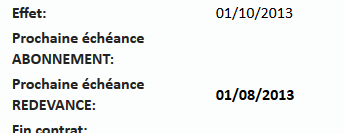 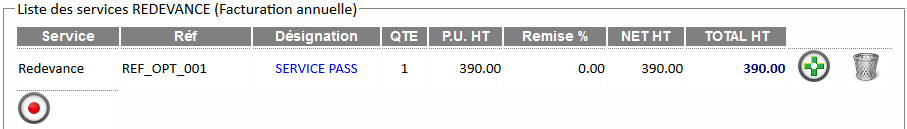 SUIVI & ALERTE DU CONTRAT
Comme pour les autres modules s’appuyant sur le workflow, l’utilisateur dispose des informations d’états d’avancement et de statuts calculés par le workflow.
ATTENTION:  Le WORKFLOW n’assure pas le contrôle sur la facturation de type redevance et sur l’augmentation, le calcul d’état d’un contrat étant dédié à la facturation périodique.


En complément, l’application affiche les dates de prochaines échéances ainsi que les jours restants/dépassés (facturation périodique et facturation redevance) ainsi que la date de prochaine augmentation.
La couleur change en fonction du rapprochement ou dépassement de la date d’échéance. Les seuils par défauts sont les suivants:
 Avant 15 jours: 			couleur bleu
 Entre 7 jour et 3 jours: 		couleur orange
 3 jours avant et en dépassement: 	couleur rouge
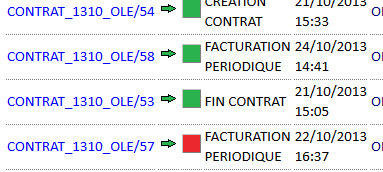 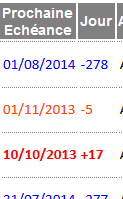 FOCUS SUR LA DATE D’AUGMENTATION
Onglet GENERAL
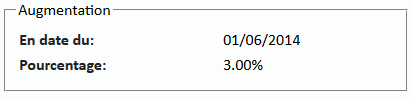 L’augmentation peut être éditée aux étapes du WORKFLOW suivantes:
		 CREATION / START FACTURATION/ FACTURATION PERIODIQUE

L’application propose 2 choix:
 Pas d’augmentation (Pourcentage = 0)
 Augmentation automatique à partir d’une date (date renseignée et pourcentage différent de 0)

A noter que les tarifications peuvent être modifiées à tout moment via l’onglet services, édition des lignes d’option de service

Comment suivre les augmentations:
Le control de la date d’augmentation est possible via la liste n°1 d’affichage des contrats. Si l’augmentation est retenue pour le contrat, la vue n°1 de la liste des contrats affiche la date déchéance de facturation et le nombre de jour restants ou dépassés.

Que se passe t’il lorsque la date d’augmentation est atteinte?
Lorsqu’une date d’échéance de facturation périodique est atteinte, le workflow vérifie si la date d’augmentation est atteinte. Dans la positive, tous les tarifs d’option de service ABONNEMENT sont augmentés.
La date d’augmentation est incrémentée (par défaut d’un an, paramétrage interne de l’application),
L’augmentation est tracé dans l’historique des évènements
L’augmentation ne concerne pas les options de service de redevance annuelle